اللعب التفاعلي مع مجموعات متنوعة
أوصل :
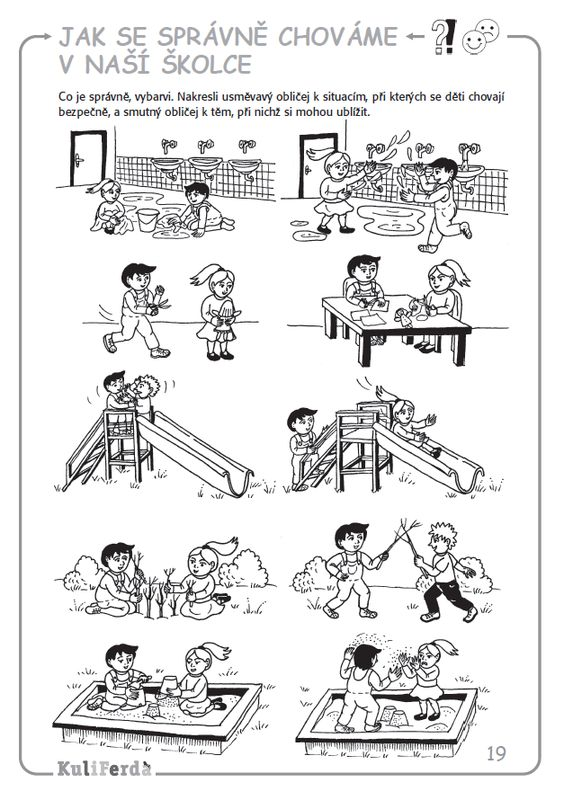 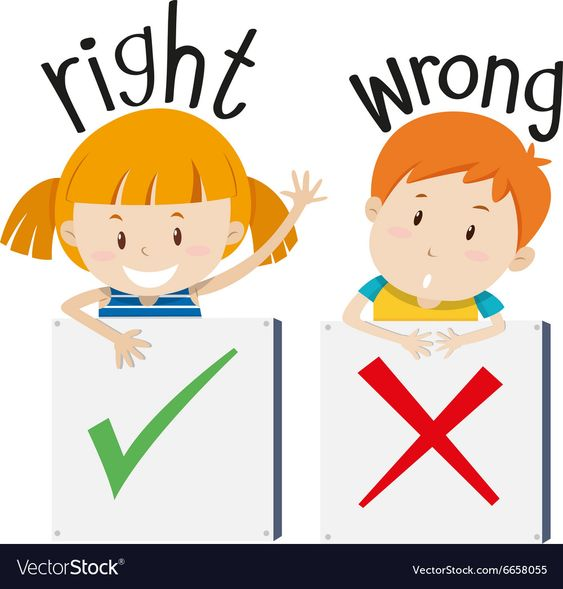 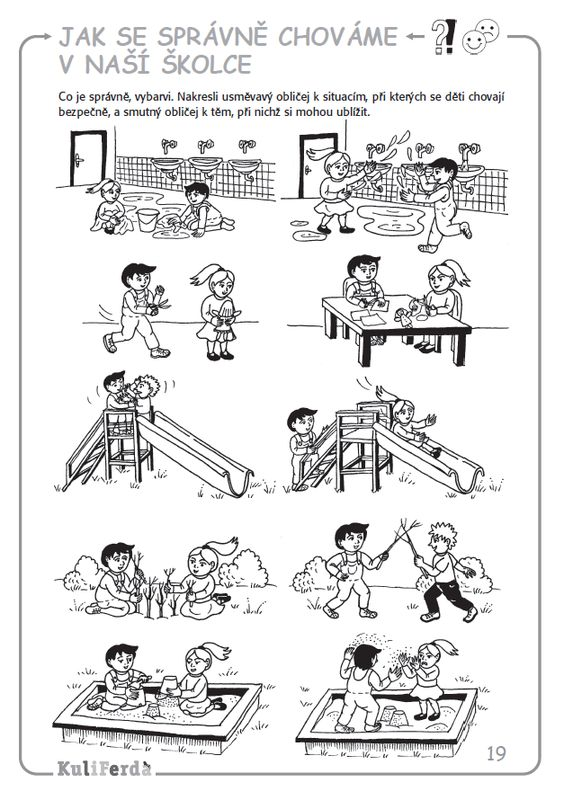 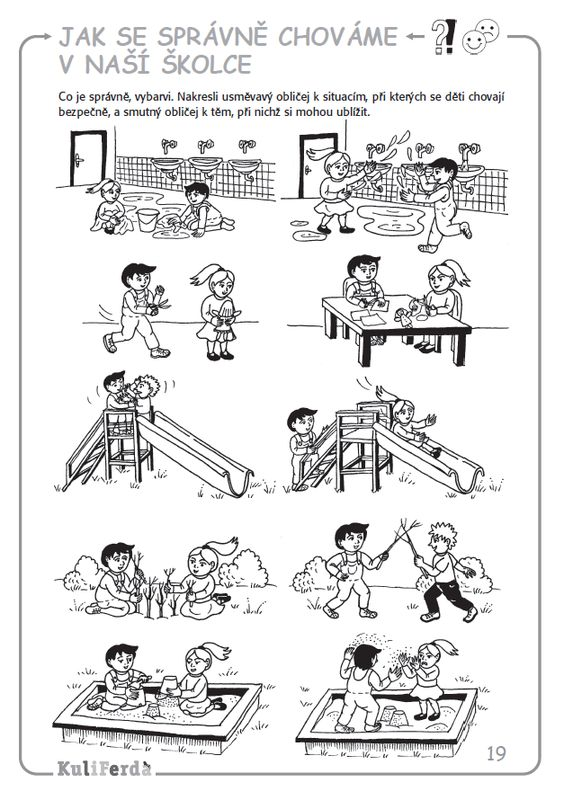 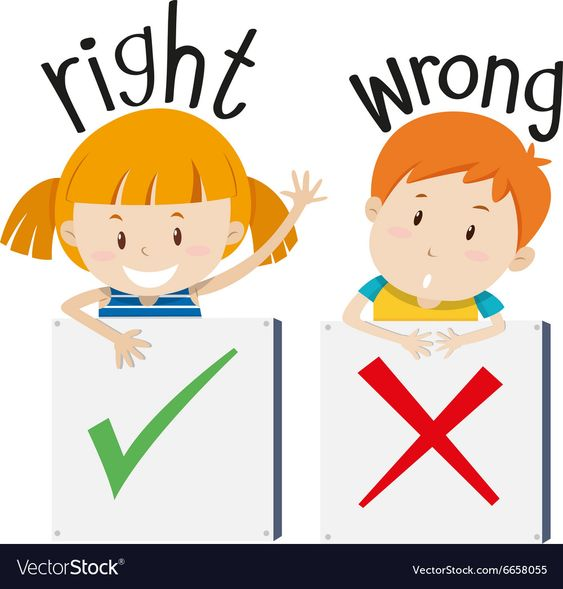 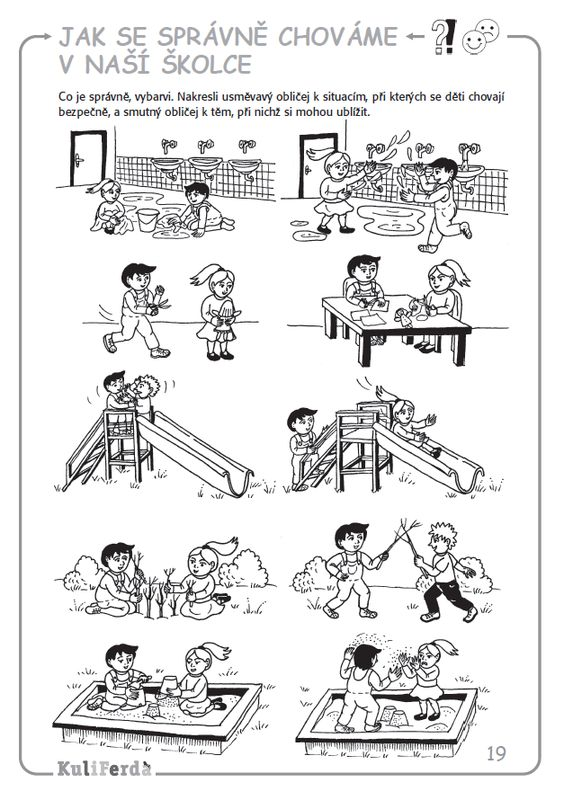 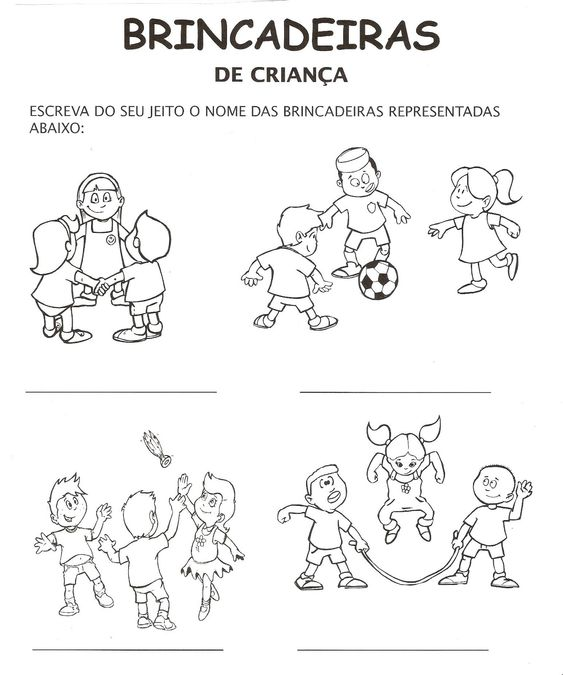 ألون المجموعة التي احب اللعب فيها
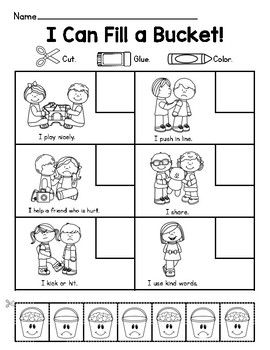 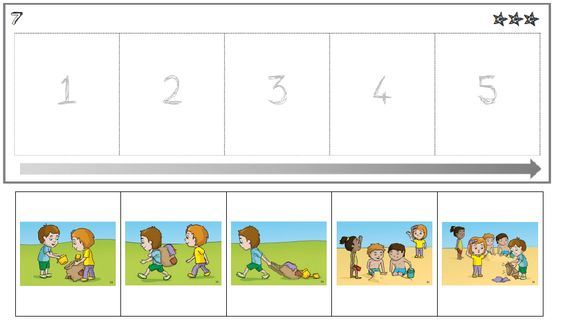 رتب الاحداث مع تسلسل الارقام
أغاني وفيديوات تعليمية  :
اغنية هيا نلعب
https://www.youtube.com/watch?v=jUQ08FbUxgQ
حركة ستوب
https://www.youtube.com/watch?v=3bRD2-T0NKE
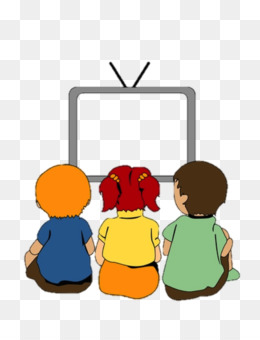